genotmiddel
Eerste bijeenkomst
Kennismaken
In tweetallen
Kijk wie van jullie de langste naam en achternaam heeft
Zet dit op papier
Bedenk bij elke letter een woord dat te maken heeft met het onderwerp genotmiddelen
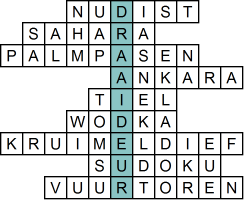 Genotmiddelen en jongeren
Trends
Opvattingen 
Benaderingen
Wat vinden jullie hiervanin groepjes van 4 bekijken jullie een site/film en bespreken dit en geven hierover een mening
https://www.alcoholinfo.nl/publiek/cijfers/feiten-trends
https://www.rokeninfo.nl/publiek/cijfers/cijfers-over-jongeren
https://www.jellinek.nl/vraag-antwoord/welke-opvattingen-zijn-er-over-verslaving/
https://www.alcoholinfo.nl/publiek/wet-beleid
Drugsmonitor/cannabis/trends
http://nos.nl/uitzending/14261-uitzending.html   tijd 15.23
http://www.bnr.nl/nieuws/lifestyle/10015136/in-drie-klikken-ligt-de-xtc-op-je-mat
benaderingen
Persoonlijk
Waarschuwend
informatief
Eigen gebruik
middelenschema
Invullen en bewaren
huiswerk
Lezen hoofdstuk 1